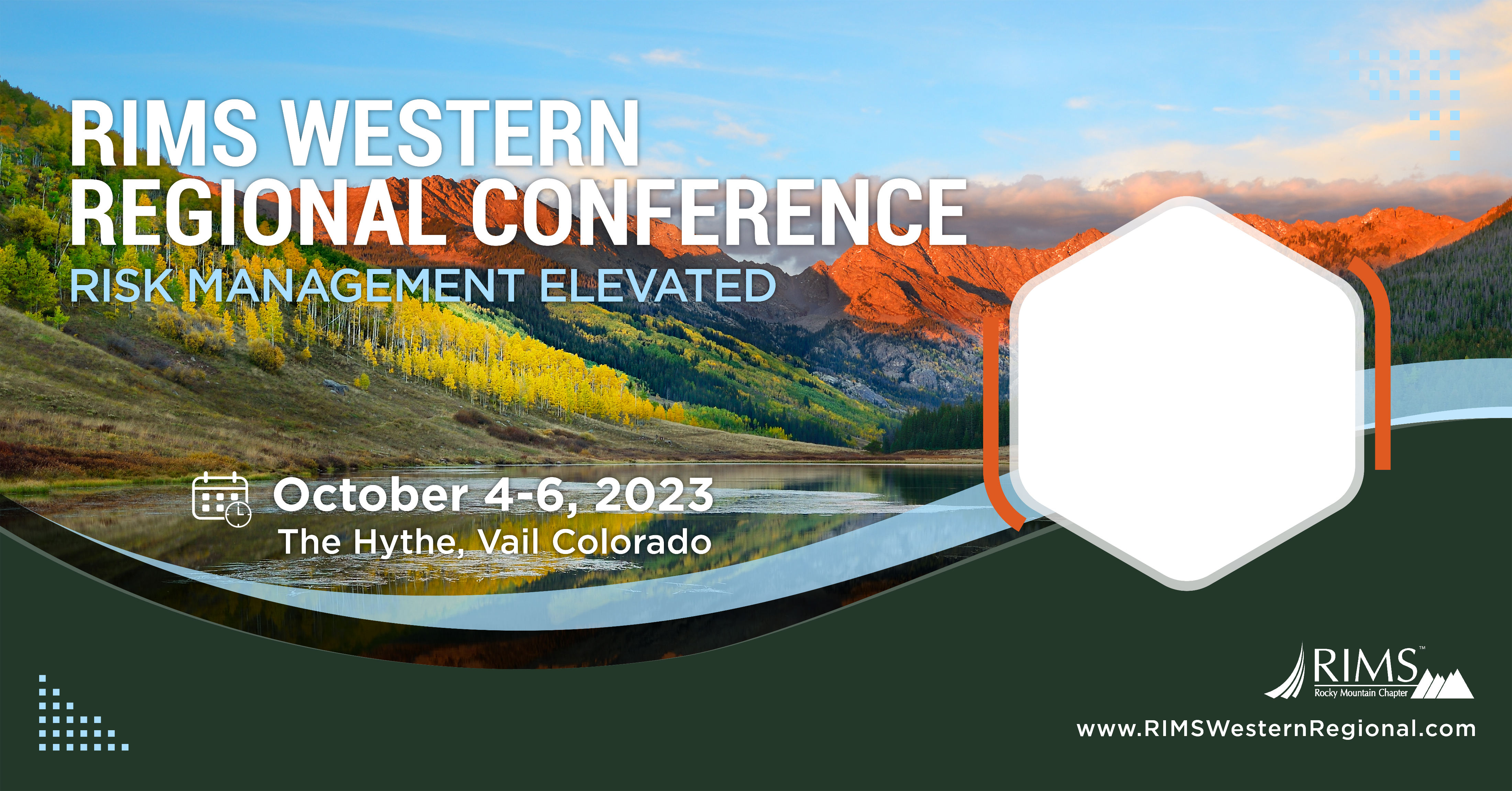 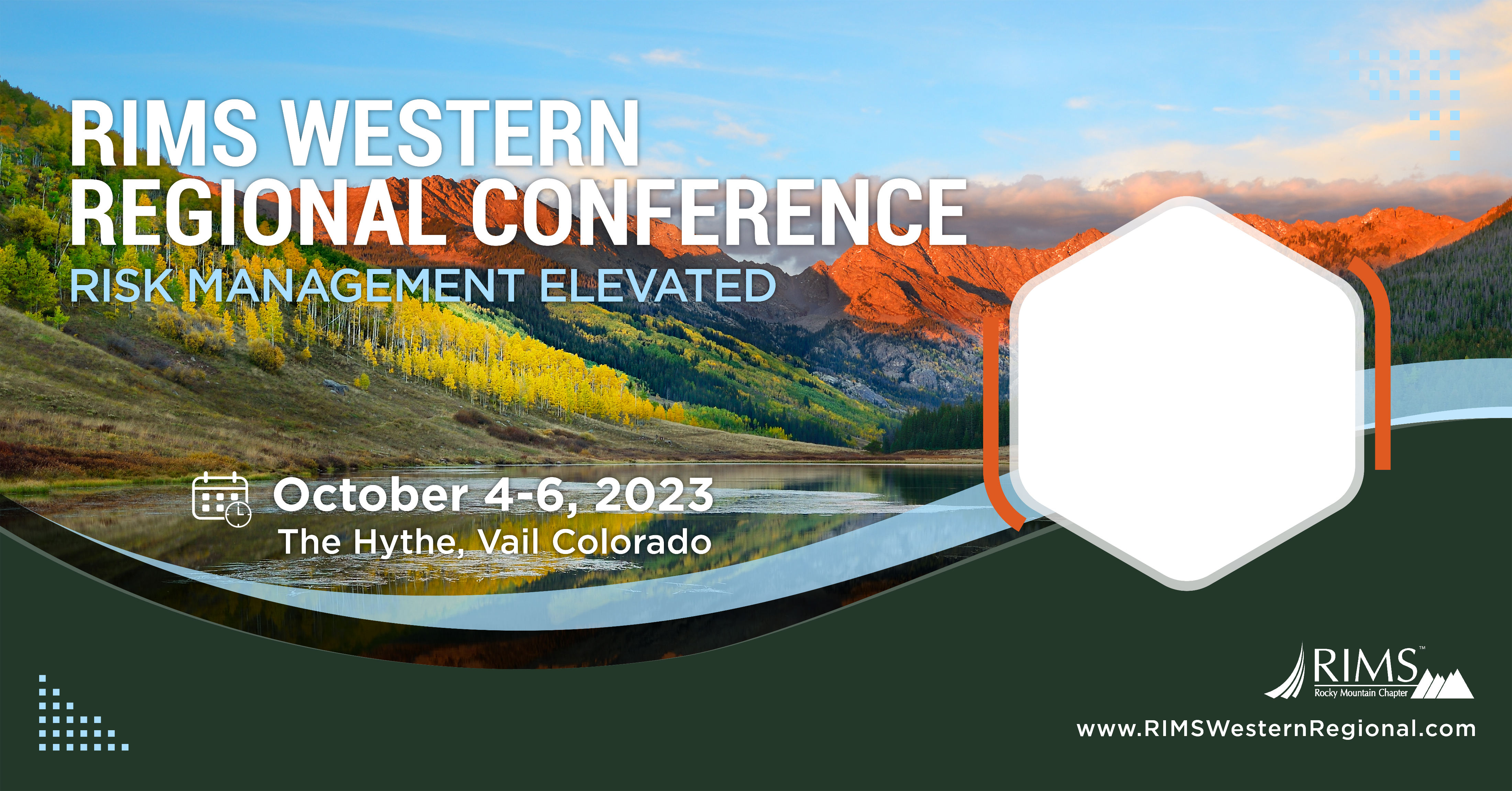 Company Name
contact us at www.website.com
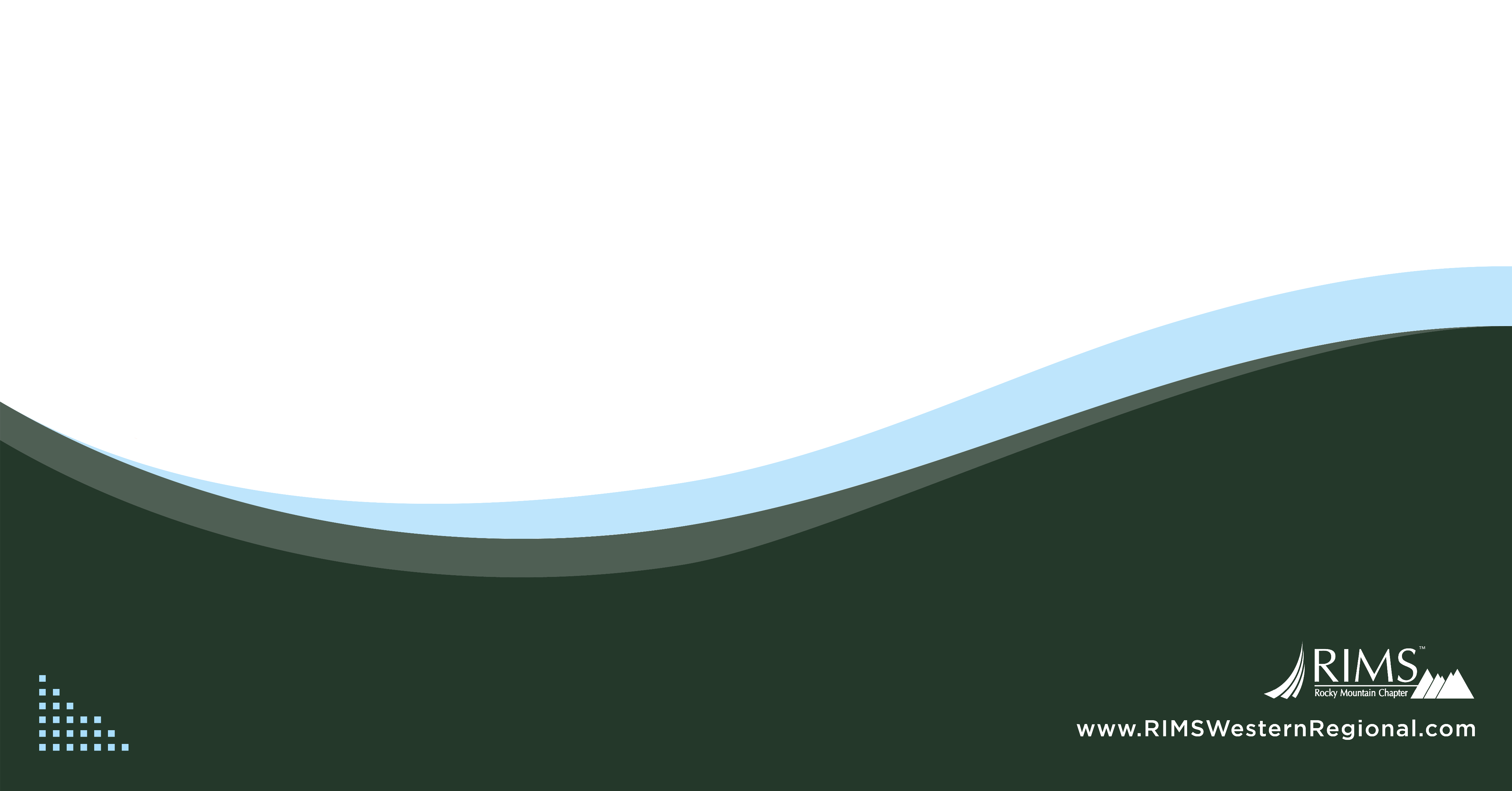 PROUD SPONSOR
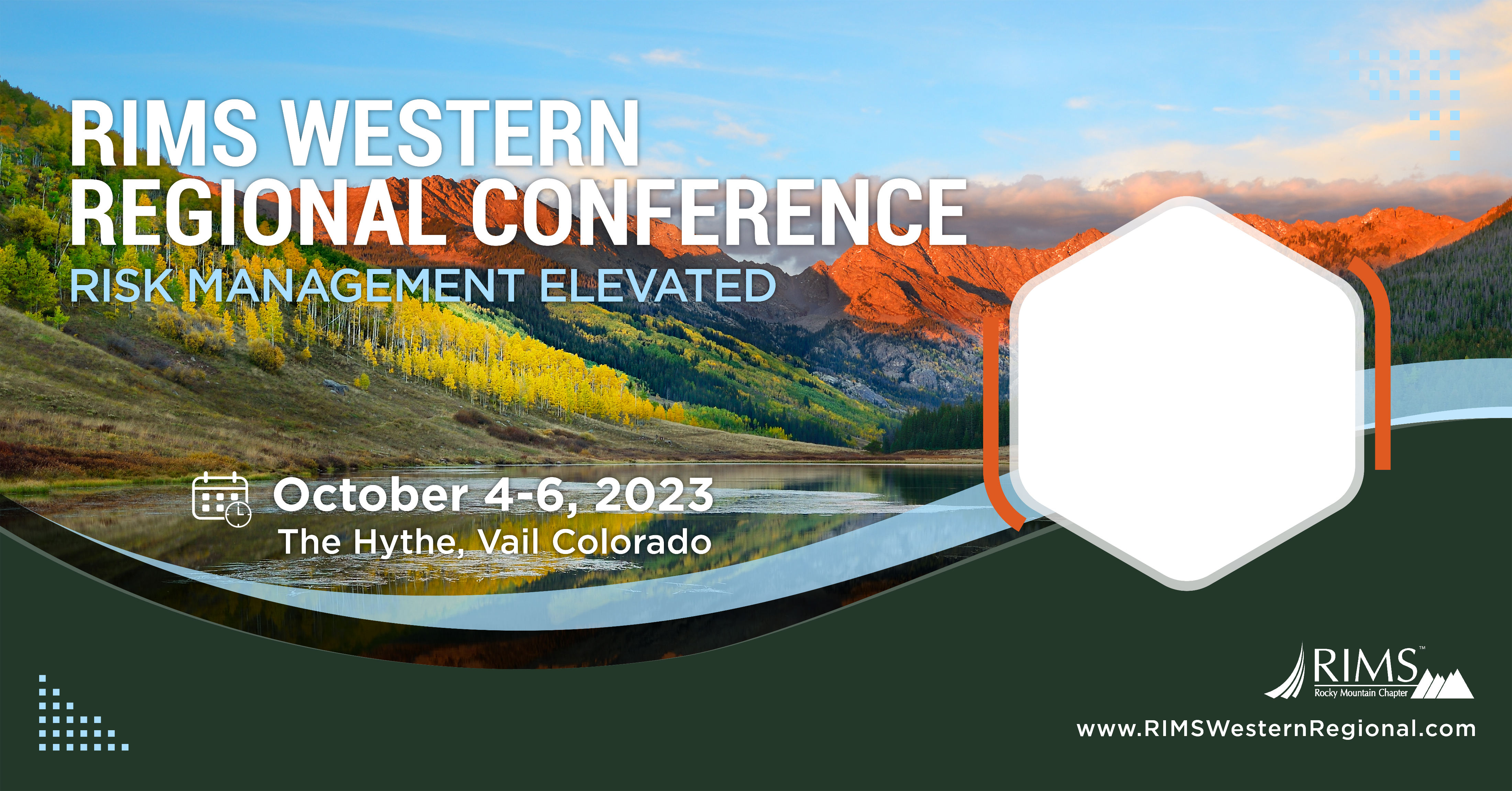 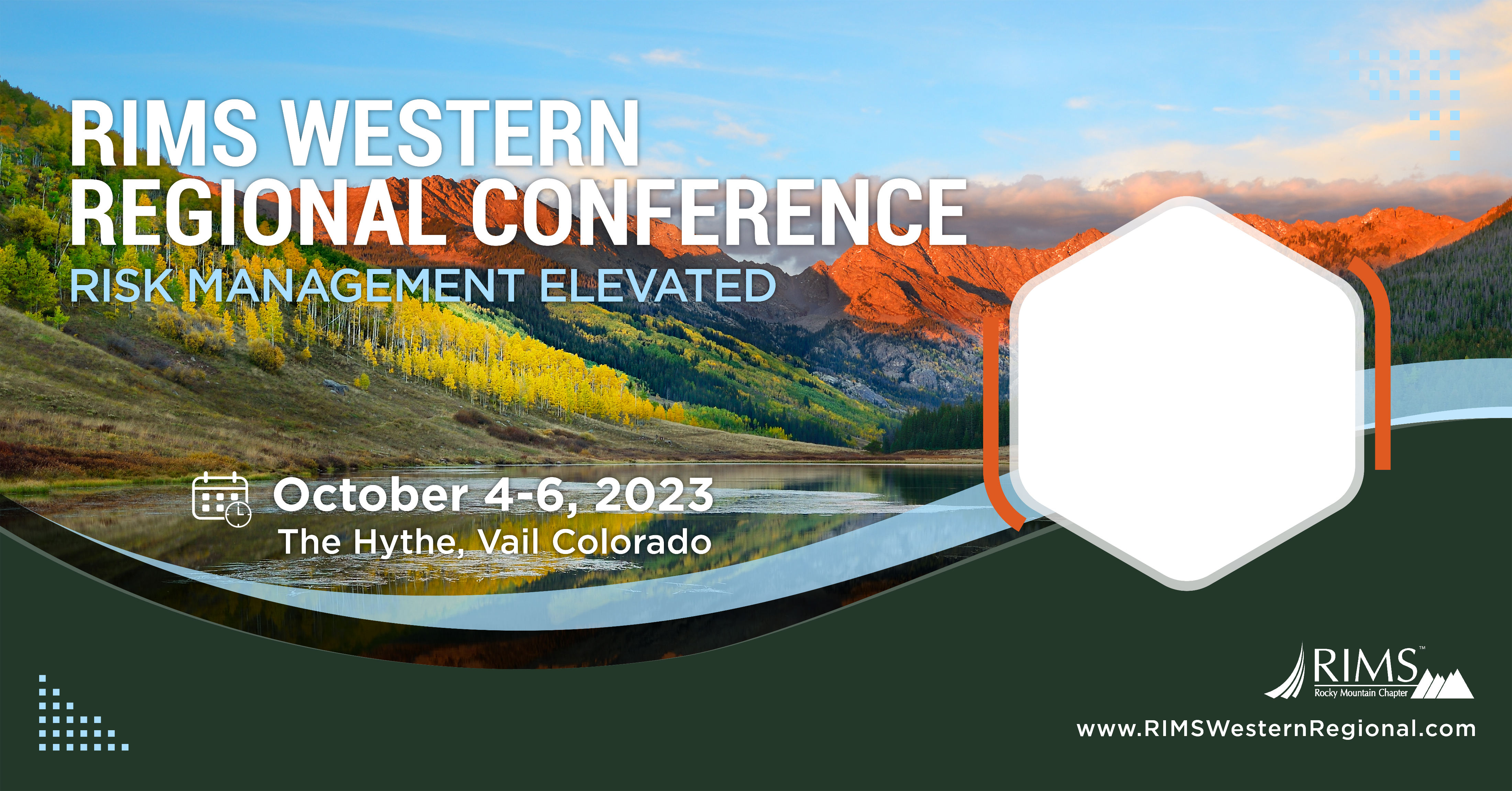 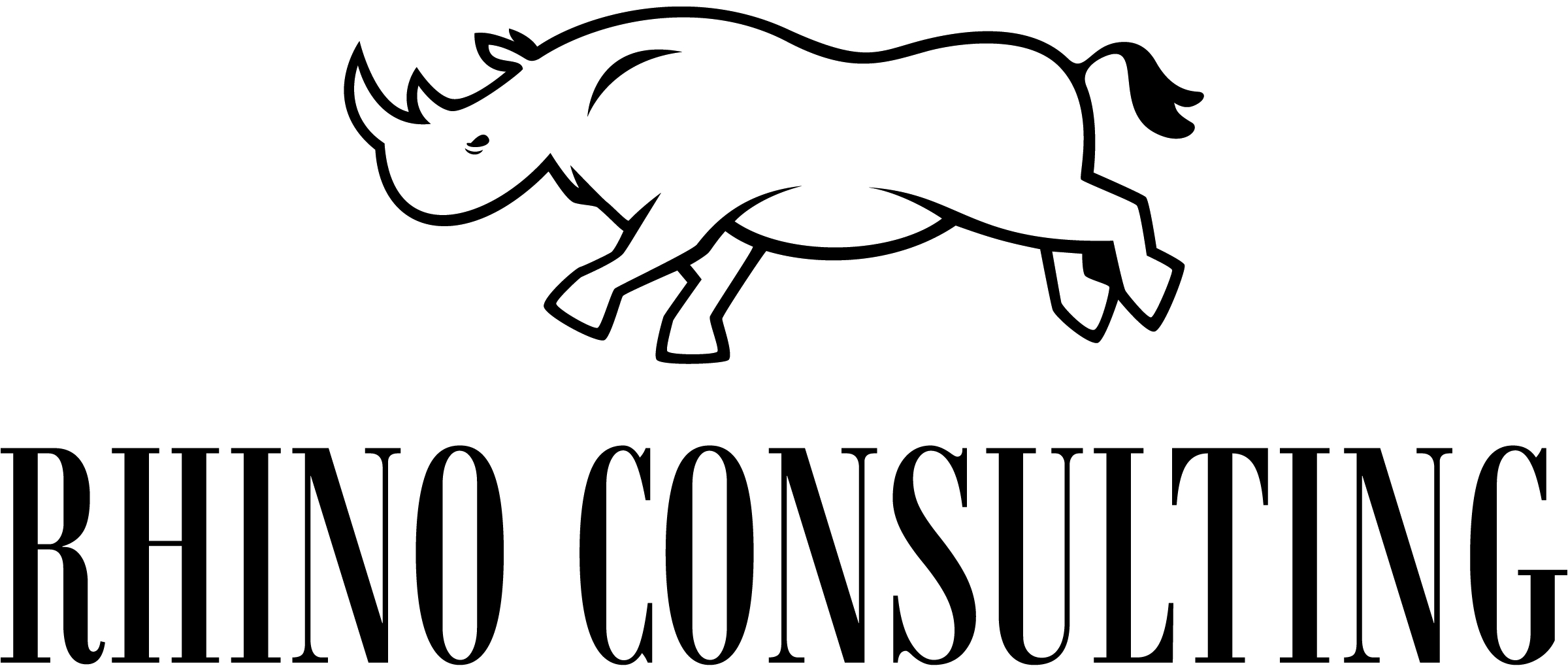 Rhino Consulting
contact us at www.consultrhino.com
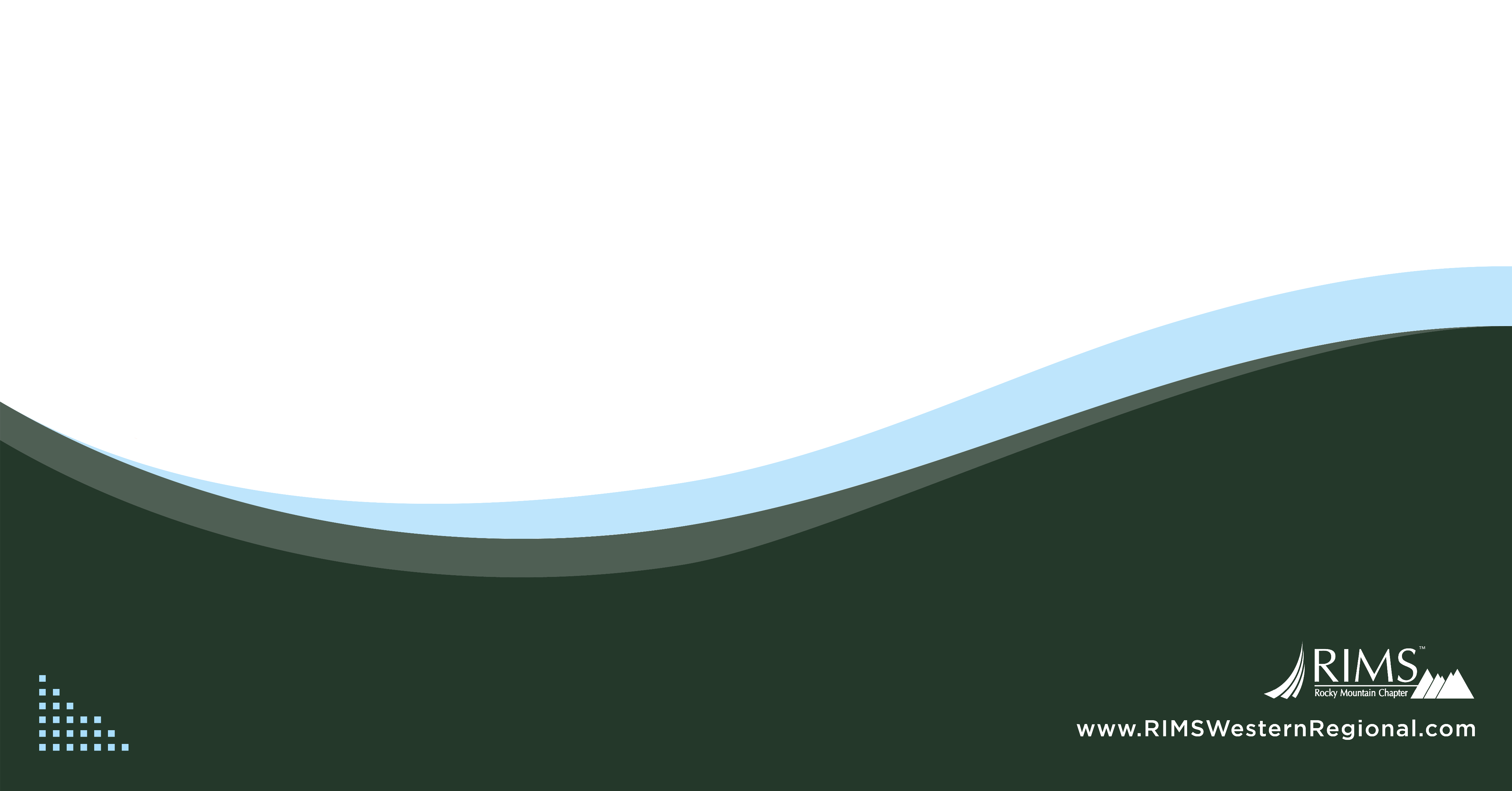 PROUD SPONSOR
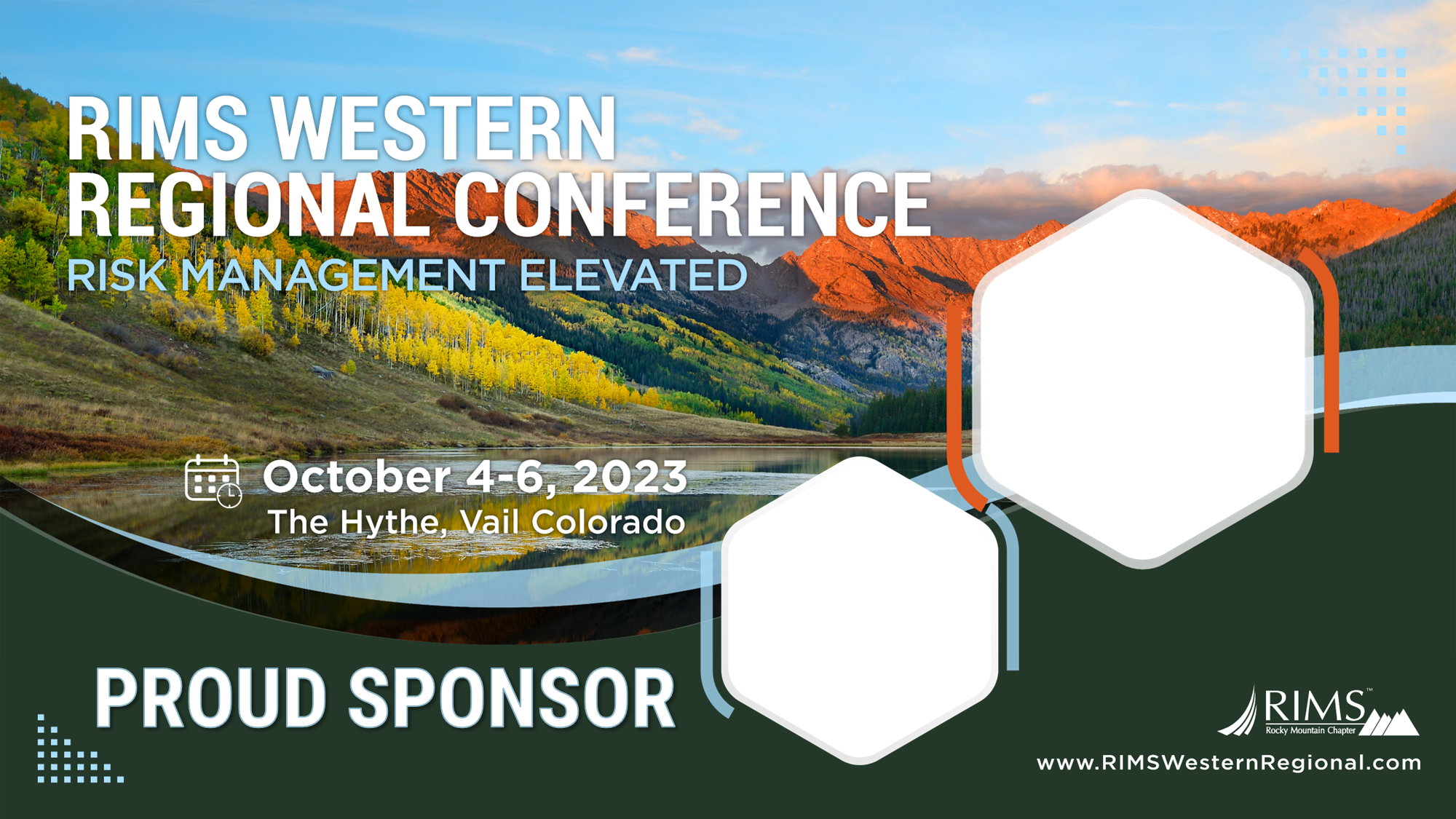 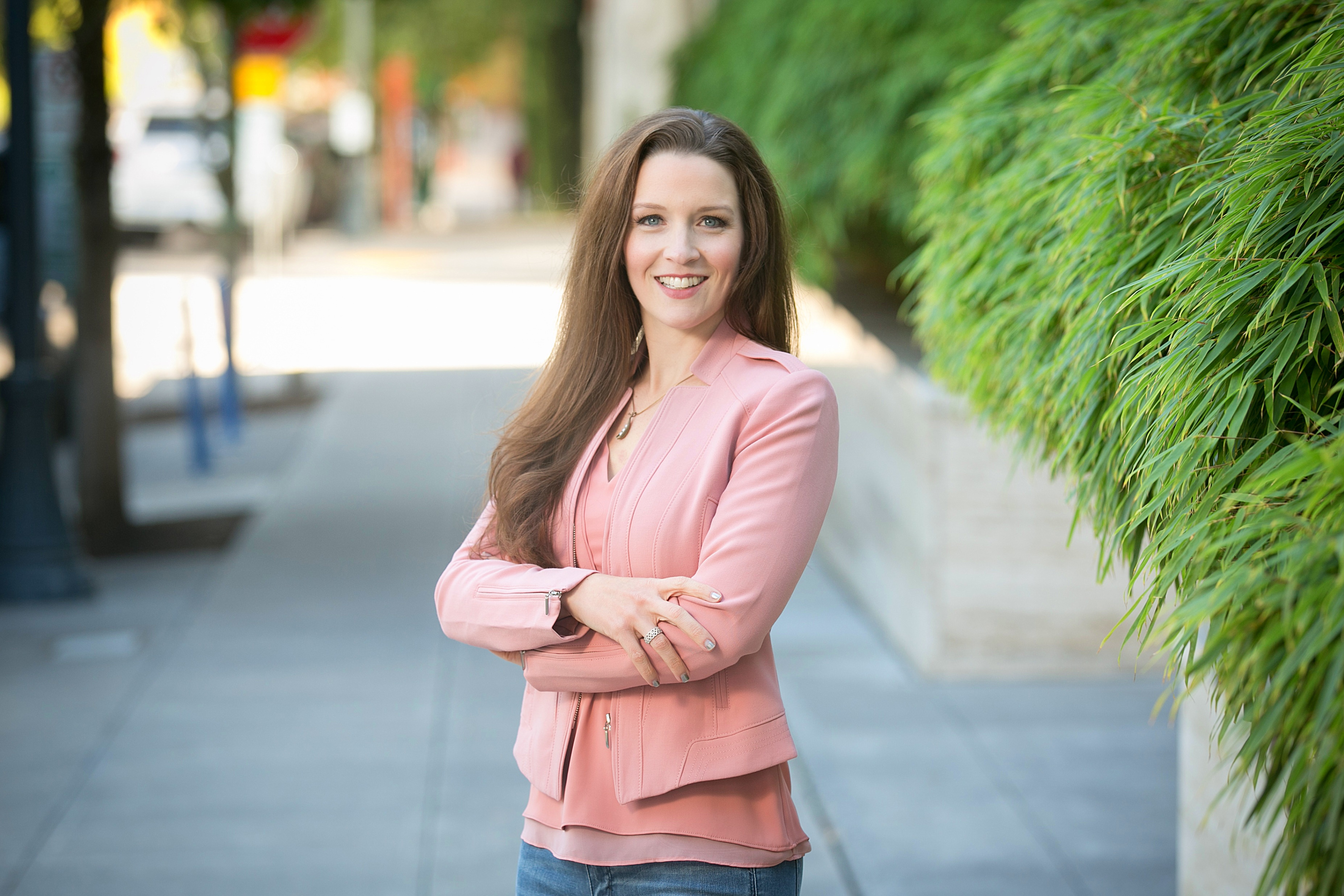 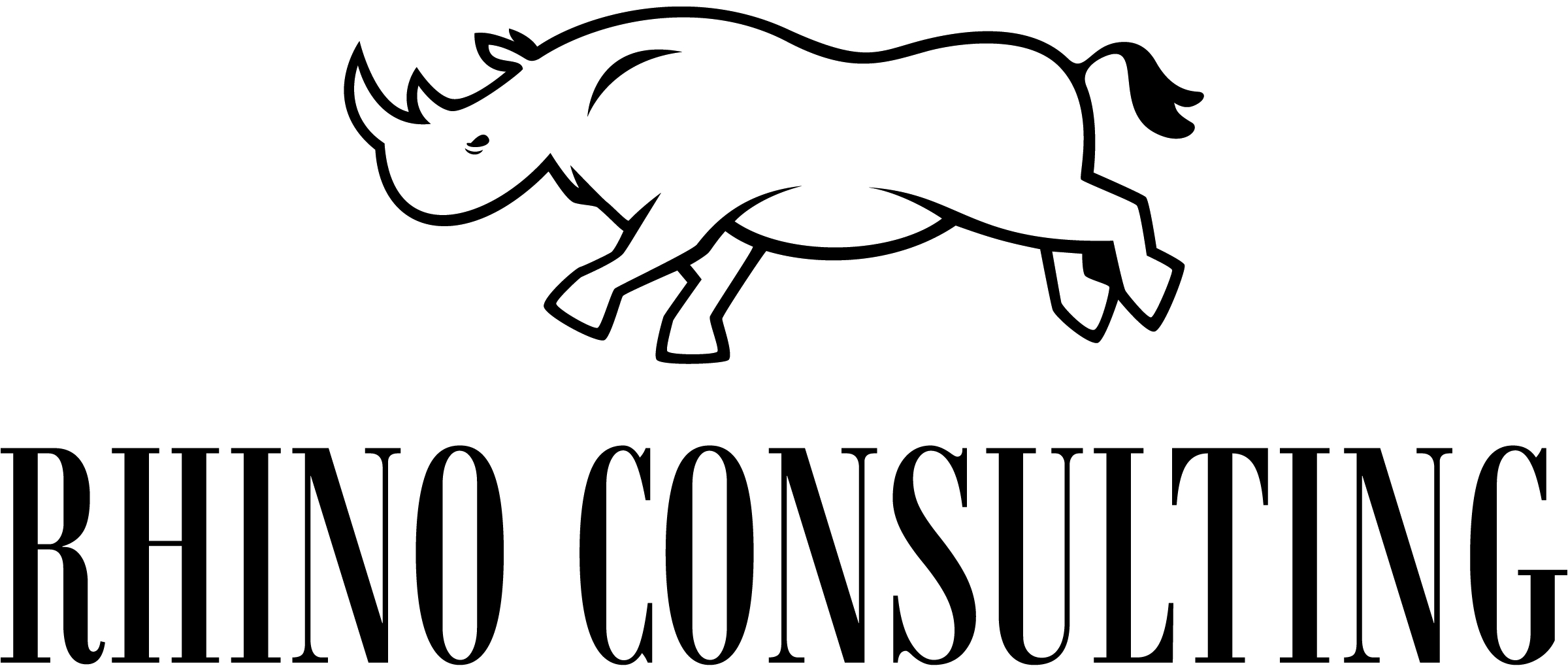 Jennifer Saliba, President
Rhino Consulting
jennifer@consultrhino.com
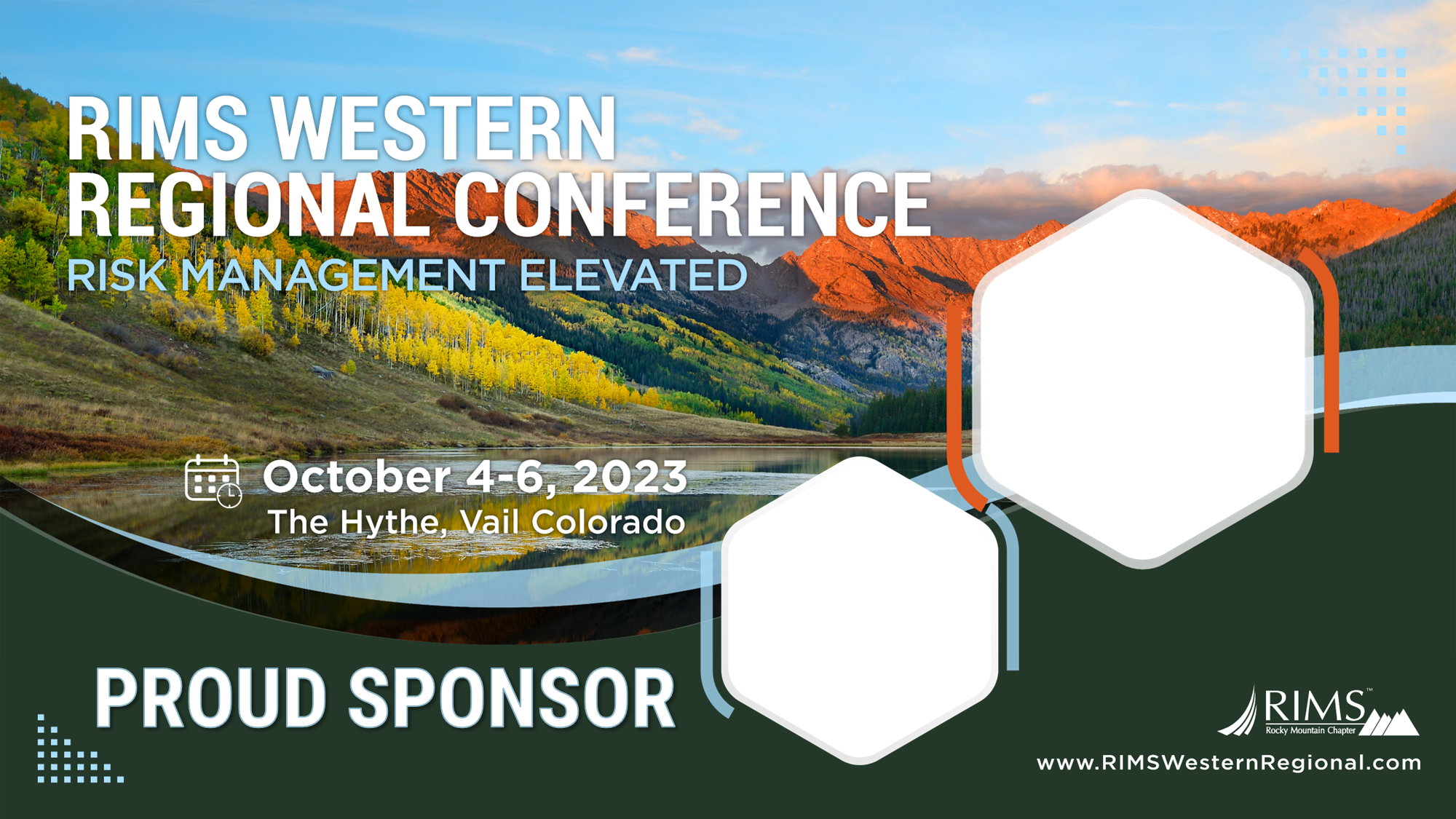 First Last, Title
Company
email@domain.com